101010101010101010101010101010101010101010101010101010101010101010101010101010101010101010101010101010101010101010101
010101010101010101010101010101010101010101010101010101010101010101010101010101010101010101010101010101010101010101010
101010101010101010101010101010101010101010101010101010101010101010101010101010101010101010101010101010101010101010101
010101010101010101010101010101010101010101010101010101010101010101010101010101010101010101010101010101010101010101010
101010101010101010101010101010101010101010101010101010101010101010101010101010101010101010101010101010101010101010101
010101010101010101010101010101010101010101010101010101010101010101010101010101010101010101010101010101010101010101010
101010101010101010101010101010101010101010101010101010101010101010101010101010101010101010101010101010101010101010101
010101010101010101010101010101010101010101010101010101010101010101010101010101010101010101010101010101010101010101010
101010101010101010101010101010101010101010101010101010101010101010101010101010101010101010101010101010101010101010101
010101010101010101010101010101010101010101010101010101010101010101010101010101010101010101010101010101010101010101010
101010101010101010101010101010101010101010101010101010101010101010101010101010101010101010101010101010101010101010101
010101010101010101010101010101010101010101010101010101010101010101010101010101010101010101010101010101010101010101010
101010101010101010101010101010101010101010101010101010101010101010101010101010101010101010101010101010101010101010101
010101010101010101010101010101010101010101010101010101010101010101010101010101010101010101010101010101010101010101010
101010101010101010101010101010101010101010101010101010101010101010101010101010101010101010101010101010101010101010101
010101010101010101010101010101010101010101010101010101010101010101010101010101010101010101010101010101010101010101010
101010101010101010101010101010101010101010101010101010101010101010101010101010101010101010101010101010101010101010101
010101010101010101010101010101010101010101010101010101010101010101010101010101010101010101010101010101010101010101010
101010101010101010101010101010101010101010101010101010101010101010101010101010101010101010101010101010101010101010101
010101010101010101010101010101010101010101010101010101010101010101010101010101010101010101010101010101010101010101010
101010101010101010101010101010101010101010101010101010101010101010101010101010101010101010101010101010101010101010101
010101010101010101010101010101010101010101010101010101010101010101010101010101010101010101010101010101010101010101010
101010101010101010101010101010101010101010101010101010101010101010101010101010101010101010101010101010101010101010101
010101010101010101010101010101010101010101010101010101010101010101010101010101010101010101010101010101010101010101010
.2023 King County Economic and Revenue ForecastPresentation to the Puget Sound Finance Officer’s Association
Presented on:May 10th, 2023
Dave ReichOffice of Economic and Financial Analysis
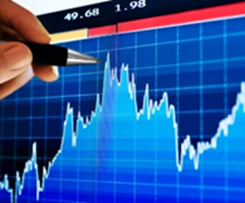 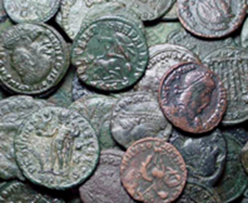 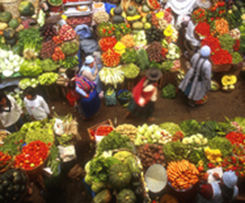 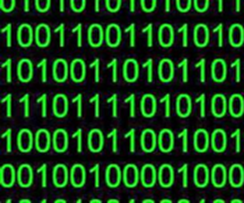 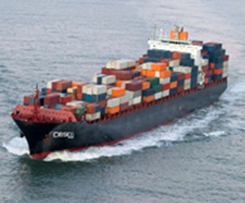 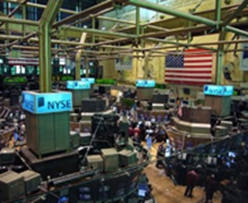 101010101010101010101010101010101010101010101010101010101010101010101010101010101010101010101010101010101010101010101
010101010101010101010101010101010101010101010101010101010101010101010101010101010101010101010101010101010101010101010
101010101010101010101010101010101010101010101010101010101010101010101010101010101010101010101010101010101010101010101
010101010101010101010101010101010101010101010101010101010101010101010101010101010101010101010101010101010101010101010
101010101010101010101010101010101010101010101010101010101010101010101010101010101010101010101010101010101010101010101
010101010101010101010101010101010101010101010101010101010101010101010101010101010101010101010101010101010101010101010
101010101010101010101010101010101010101010101010101010101010101010101010101010101010101010101010101010101010101010101
010101010101010101010101010101010101010101010101010101010101010101010101010101010101010101010101010101010101010101010
101010101010101010101010101010101010101010101010101010101010101010101010101010101010101010101010101010101010101010101
010101010101010101010101010101010101010101010101010101010101010101010101010101010101010101010101010101010101010101010
101010101010101010101010101010101010101010101010101010101010101010101010101010101010101010101010101010101010101010101
010101010101010101010101010101010101010101010101010101010101010101010101010101010101010101010101010101010101010101010
101010101010101010101010101010101010101010101010101010101010101010101010101010101010101010101010101010101010101010101
010101010101010101010101010101010101010101010101010101010101010101010101010101010101010101010101010101010101010101010
101010101010101010101010101010101010101010101010101010101010101010101010101010101010101010101010101010101010101010101
010101010101010101010101010101010101010101010101010101010101010101010101010101010101010101010101010101010101010101010
101010101010101010101010101010101010101010101010101010101010101010101010101010101010101010101010101010101010101010101
010101010101010101010101010101010101010101010101010101010101010101010101010101010101010101010101010101010101010101010
101010101010101010101010101010101010101010101010101010101010101010101010101010101010101010101010101010101010101010101
010101010101010101010101010101010101010101010101010101010101010101010101010101010101010101010101010101010101010101010
101010101010101010101010101010101010101010101010101010101010101010101010101010101010101010101010101010101010101010101
010101010101010101010101010101010101010101010101010101010101010101010101010101010101010101010101010101010101010101010
101010101010101010101010101010101010101010101010101010101010101010101010101010101010101010101010101010101010101010101
010101010101010101010101010101010101010101010101010101010101010101010101010101010101010101010101010101010101010101010
101010101010101010101010101010101010101010101010101010101010101010101010101010101010101010101010101010101010101010101
010101010101010101010101010101010101010101010101010101010101010101010101010101010101010101010101010101010101010101010
101010101010101010101010101010101010101010101010101010101010101010101010101010101010101010101010101010101010101010101
010101010101010101010101010101010101010101010101010101010101010101010101010101010101010101010101010101010101010101010
101010101010101010101010101010101010101010101010101010101010101010101010101010101010101010101010101010101010101010101
010101010101010101010101010101010101010101010101010101010101010101010101010101010101010101010101010101010101010101010
101010101010101010101010101010101010101010101010101010101010101010101010101010101010101010101010101010101010101010101
010101010101010101010101010101010101010101010101010101010101010101010101010101010101010101010101010101010101010101010
101010101010101010101010101010101010101010101010101010101010101010101010101010101010101010101010101010101010101010101
010101010101010101010101010101010101010101010101010101010101010101010101010101010101010101010101010101010101010101010
101010101010101010101010101010101010101010101010101010101010101010101010101010101010101010101010101010101010101010101
010101010101010101010101010101010101010101010101010101010101010101010101010101010101010101010101010101010101010101010101010101010101010101010101010101010101010101010101010101010101010101010101010101010101010101010101010101010101010101
010101010101010101010101010101010101010101010101010101010101010101010101010101010101010101010101010101010101010101010
101010101010101010101010101010101010101010101010101010101010101010101010101010101010101010101010101010101010101010101
010101010101010101010101010101010101010101010101010101010101010101010101010101010101010101010101010101010101010101010
101010101010101010101010101010101010101010101010101010101010101010101010101010101010101010101010101010101010101010101
010101010101010101010101010101010101010101010101010101010101010101010101010101010101010101010101010101010101010101010
101010101010101010101010101010101010101010101010101010101010101010101010101010101010101010101010101010101010101010101
010101010101010101010101010101010101010101010101010101010101010101010101010101010101010101010101010101010101010101010
101010101010101010101010101010101010101010101010101010101010101010101010101010101010101010101010101010101010101010101
010101010101010101010101010101010101010101010101010101010101010101010101010101010101010101010101010101010101010101010
101010101010101010101010101010101010101010101010101010101010101010101010101010101010101010101010101010101010101010101
010101010101010101010101010101010101010101010101010101010101010101010101010101010101010101010101010101010101010101010
101010101010101010101010101010101010101010101010101010101010101010101010101010101010101010101010101010101010101010101
010101010101010101010101010101010101010101010101010101010101010101010101010101010101010101010101010101010101010101010
101010101010101010101010101010101010101010101010101010101010101010101010101010101010101010101010101010101010101010101
010101010101010101010101010101010101010101010101010101010101010101010101010101010101010101010101010101010101010101010
101010101010101010101010101010101010101010101010101010101010101010101010101010101010101010101010101010101010101010101
010101010101010101010101010101010101010101010101010101010101010101010101010101010101010101010101010101010101010101010
101010101010101010101010101010101010101010101010101010101010101010101010101010101010101010101010101010101010101010101
Overview
U.S. economy is growing slowly for now
	-Inflation peaked in summer 2022 but is still elevated
	-Federal Reserve is committed to getting it back to around 2% = rates are up!
	-Some still believe we’ll see a recession in next 12 months
	-Risks: Covid, Ukraine war, geopolitics, debt limit, banking
     Economically, Covid is still very present    
	-High inflation has prompted the Federal Reserve to raise interest rates a lot!
	-We added 4.8M jobs in 2022 which is huge, but have many more openings
	-Where are the workers?
	-Crazy house price growth followed by a return to earth
	-GDP down in 2022:1H but expanded nicely in 2H, overall about normal (+2.1%)	-2023 growth will be slow, unemployment will rise, inflation will slow
KC economy should continue growth but at a slower pace in 2023-2024
	-KC surpassed pre-pandemic employment in 2022, faces headwinds (layoffs)  
	-Slower rate of employment growth, real estate drops, slower taxable sales
	-Elevated risk of a recession which would mean even slower/negative growth
	-Risks/struggles remain; virus, downtown, social problems, WFH
Job growth has been strong as we recover from Covid but is not sustainable with a 2% inflation goal
Unemployment is the lowest it’s been in 50 years…and job openings are elevated
Where are the workers?...retirements, deaths, low immigration, other
Inflation peaked over the summer and is falling but is still elevated
The Federal Reserve has been trying to slow the economy which increases the likelihood of a recession
U.S. debt limit looms
The current debt limit of $31.4T became binding in January
Treasury is using fund balance and other measures to meet obligations
Will reach a minimum balance on the “X-date”, currently estimated to be early June (but it is uncertain)
Options for resolution:
Short-term extension into July, 2023
Short-term extension/suspension to Sept. 30, 2023 to correspond with FY 2024 budget
House bill (March 2024)
A longer term agreement that has spending caps but moves new deadline to after 2024 elections
King County indicators reflect the impact of Covid and the recovery
King County employment recovery continues but impacted by worker shortages/reduced demand
King County unemployment rates are low
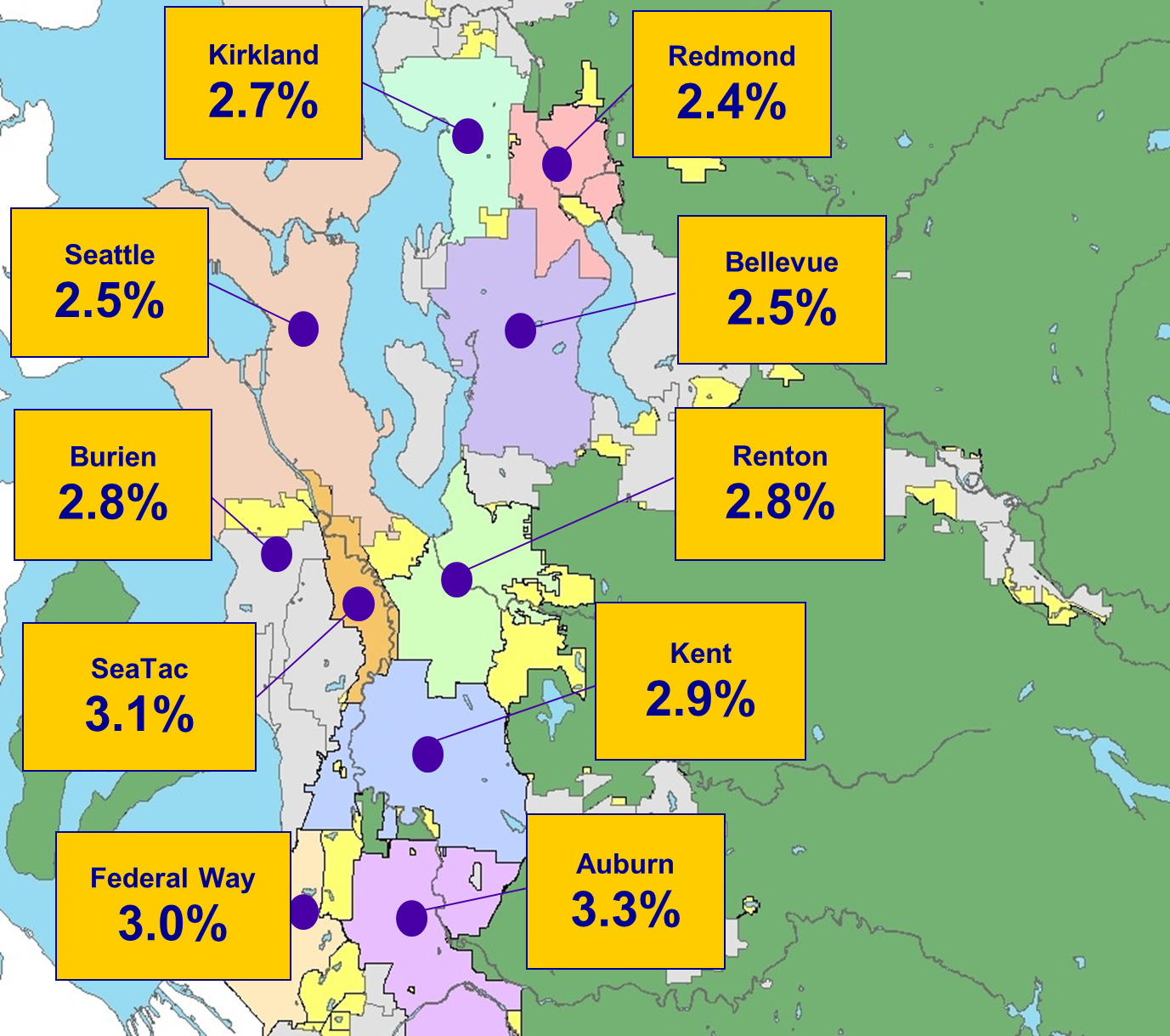 Unemployed # for each city March 2023

 13,000 – Seattle
    2,100 – Bellevue
    2,000 – Kent
    1,700 – Renton
    1,600 – Kirkland
    1,500 – Federal Way
    1,400 – Auburn
    1,000 – Redmond
        800 – Burien
        500 – Seatac
Source:  Bureau of Labor Statistics
Local inflation peaked in 2022-looking for continued moderation
House price growth peaked in spring 2022 and rents are likely to peak in 2023
Single and multi-family residential permitting slowed in 2022 and 2023 so far
Seattle and Bellevue commercial permit values have slowed
Downtown Seattle recovery continues….slowly
King County hotels likely to reach pre-Covid revenue levels in 2023
March 2023 Revenue Forecasts
Assumptions:
	(1) 65% Confidence Level – 65% chance revenues will come in 	higher than forecasted (lower for inflation/price forecasts)
	(2) All potential annexation areas are assumed to occur on 	schedule:
	-North Highline 			(01-01-27)	-Renton West Hill			(01-01-28)
	-Fairwood				(01-01-29)	-Renton East Hill			(01-01-29)
	-N. Federal Way/Lakeland South 	(01-01-29)
Countywide Assessed Value Forecast
New Construction Forecast
Leisure and Hospitality taxable sales reached pre-Covid levels in 2022
2022 taxable sales growth by select city (four quarters ending Sept, 2022)
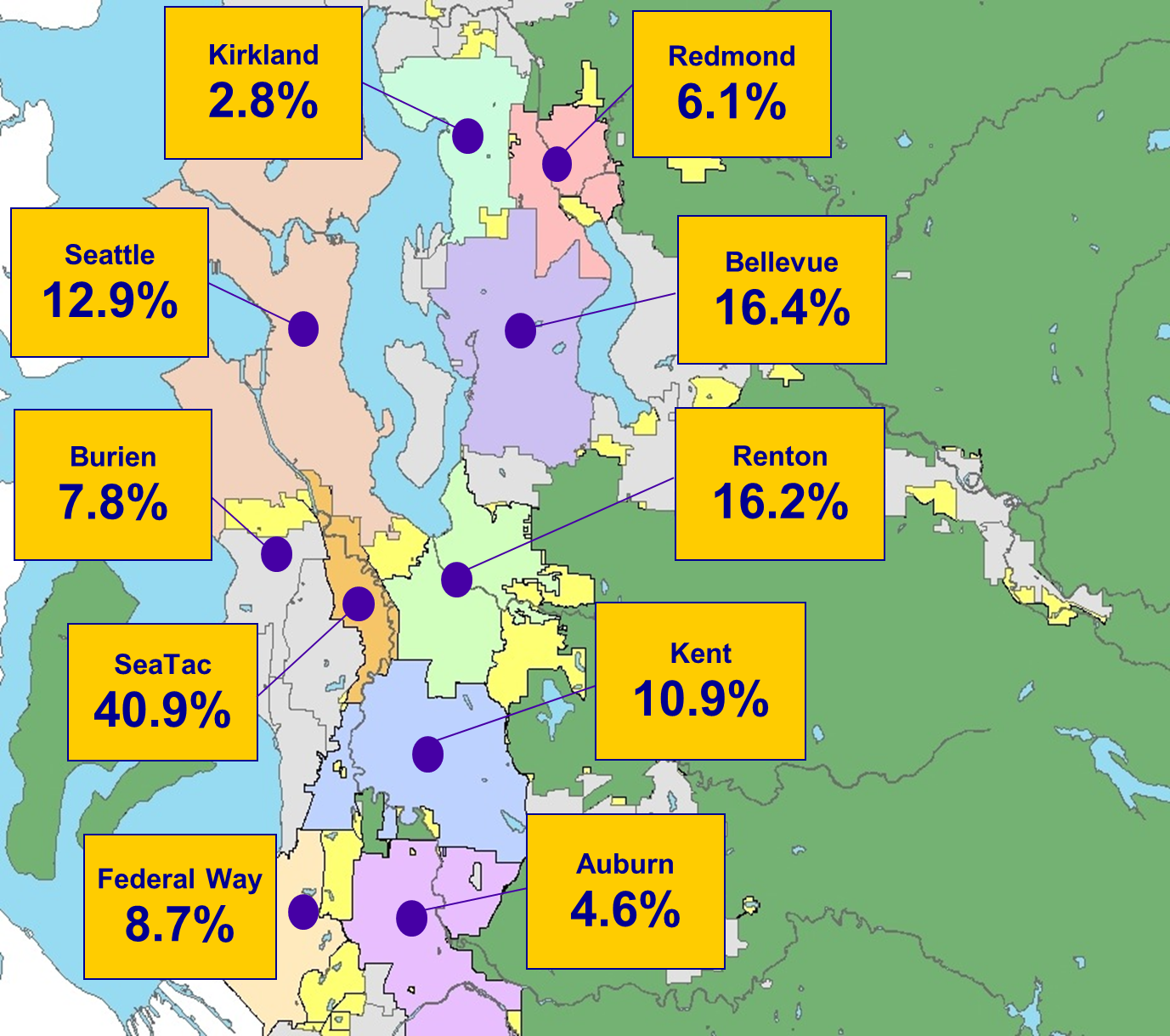 OFM Final Population for select city (2022)

 	762,500 – Seattle
 	153,900 – Bellevue
 	137,900 – Kent
 	107,500 – Renton
 	101,800 – Federal Way
 	193,570 – Kirkland
 	178,690 – Auburn
 	175,270 – Redmond
 	152,490 – Burien
 	131,910 – Seatac
Source:  WA DOR, WA OFM
King County Taxable Sales Forecast
REET: countywide real estate sales prices have dropped….
…and together with reduced transactions is leading to sharply lower revenues
Forecast Horizon:housing, infrastructure & climate change response increasingly impactful
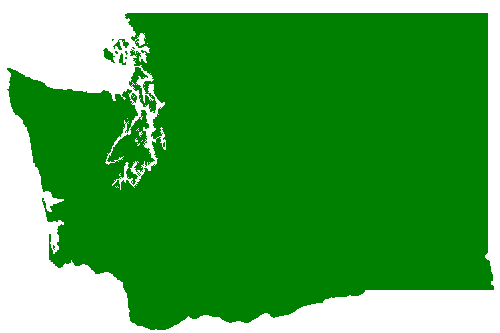 Cap & Invest Program & Clean Fuels Begin (1/23)Gas Furnace & Water Heater Ban (7/23)
Energy Generation Carbon Neutral 
New Fossil Fuel Vehicle Sales Ban (Goal)
IIJA Impulse 2022-2026 ($8b in WA) IRA Impulse (start 2023)
100% Zero Emission Vehicle Sales
King County Office of Economic and Financial Analysishttp://www.kingcounty.gov/independent/forecasting.aspx